Euroopan taloudessa nollakasvua tai pientä supistumista vuodenvaihteessa
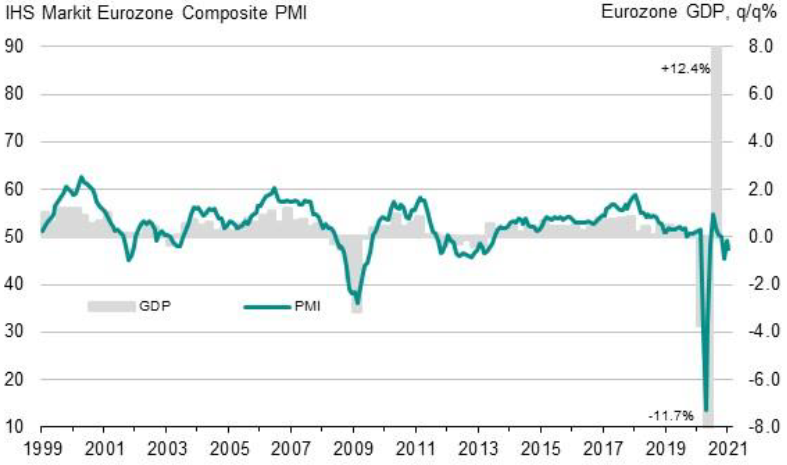 Lähde: IHS Markit, Eurostat
Viimeisin tieto tammikuu 2021
4.2.2021
Teknologiateollisuus
1
Teollisuustuotanto on jatkanut toipumistaan maailmalla
Teollisuustuotannon volyymi-indeksi
Lähde: Eurostat, Macrobond
4.2.2021
Teknologiateollisuus
2
Yritysten arvioiden mukaan vaikeudet alkavat ainakin toistaiseksi jäädä pääsääntöisesti taka-alalle
Osuus yrityksistä, %
Lähde: Teknologiateollisuus ry:n koronapulssi –jäsenkysely
23.10.2020 n=496, 7.12.2020 n=532, 4.2.2021 n=523
4.2.2021
Teknologiateollisuus
3
Heikko kysyntä vaivaa yrityksiä selvästi aiempaa vähemmän
Niiden yritysten osuus, jotka vastasivat ongelman vaikeuttavan toimintaa erittäin paljon
Lähde: Teknologiateollisuus ry:n koronapulssi –jäsenkyselyt
7.12.2020 n=532, 4.2.2021 n=523
4.2.2021
Teknologiateollisuus
4
Yritysten odotukset koko vuodelle 2021 ovat parantuneet, mutta vielä verraten niukasti
Miten arvioitte yrityksenne liikevaihdon kehittyvän vuonna 2021 verrattuna vuoteen 2020? Osuus yrityksistä, %
Lähde: Teknologiateollisuus ry:n koronapulssi –jäsenkyselyt
23.10.2020 n=496, 7.12.2020 n=532, 4.2.2021 n=523
4.2.2021
Teknologiateollisuus
5
Teknologiateollisuuden liikevaihto Suomessa
Kausipuhdistetut teollisuuden ja palveluiden liikevaihtokuvaajat
Osuudet liikevaihdosta 2019: kone- ja metallituoteteollisuus 40 %, elektroniikka- ja sähköteollisuus 22 %, tietotekniikka-ala 17 %, metallien jalostus 12 %, suunnittelu ja konsultointi 8 %
Lähde: Macrobond, Tilastokeskus
4.2.2021
Teknologiateollisuus
6
Teknologiateollisuuden yritysten saamat tarjouspyynnöt Suomessa*
*) ”Onko tarjouspyyntöjen määrässä viime viikkoina näkyvissä oleellista vähenemistä tai lisääntymistä, kun verrataan tilannetta noin kolme kuukautta sitten vallinneeseen tilanteeseen”. Saldoluku = niiden yritysten osuus, joissa tarjouspyyntöjen määrä on lisääntynyt – niiden yritysten määrä, joissa tarjouspyyntöjen määrä on vähentynyt. Negatiivinen saldoluku viittaa kysynnän heikentymiseen kolme kuukautta sitten vallinneeseen tilanteeseen nähden.
Lähde: Teknologiateollisuus ry:n tilauskantatiedustelu, 
viimeisin kyselyajankohta tammikuu 2020.
4.2.2021
Teknologiateollisuus
7
Teknologiateollisuuden* uudet tilaukset Suomessa
Miljoonaa euroa, käyvin hinnoin
*) Pl. metallien jalostus, pelialan ohjelmistoyritykset ja datakeskukset
Lähde: Teknologiateollisuus ry:n tilauskantatiedustelun vastaajayritykset, 
viimeisin tieto loka-joulukuu 2020.
4.2.2021
Teknologiateollisuus
8
Henkilöstömäärä jatkoi laskuaan vuoden 2020 viimeisellä neljänneksellä
Henkilöstöstä noin 28 000 lomautusjärjestelyiden piirissä 31.12.2020
Lähde: Teknologiateollisuus ry:n henkilöstötiedustelu
4.2.2021
Teknologiateollisuus
9
Teknologiateollisuuden* tilauskanta Suomessa
Miljoonaa euroa, käyvin hinnoin
Yhteensä
*) Pl. metallien jalostus, pelialan ohjelmistoyritykset ja datakeskukset
Lähde: Teknologiateollisuus ry:n tilauskantatiedustelun vastaajayritykset, 
viimeisin tieto 31.12.2020.
4.2.2021
Teknologiateollisuus
10
Elektroniikka- ja sähköteollisuuden uudet tilaukset Suomessa
Miljoonaa euroa, käyvin hinnoin
Lähde: Teknologiateollisuus ry:n tilauskantatiedustelun vastaajayritykset, 
viimeisin tieto loka-joulukuu 2020.
4.2.2021
Teknologiateollisuus
11
Elektroniikka- ja sähköteollisuuden tilauskanta Suomessa
Miljoonaa euroa, käyvin hinnoin
Yhteensä
Lähde: Teknologiateollisuus ry:n tilauskantatiedustelun vastaajayritykset, 
viimeisin tieto 31.12.2020.
4.2.2021
Teknologiateollisuus
12
Kone- ja metallituoteteollisuuden uudet tilaukset Suomessa
Miljoonaa euroa, käyvin hinnoin
Lähde: Teknologiateollisuus ry:n tilauskantatiedustelun vastaajayritykset, 
viimeisin tieto loka-joulukuu 2020.
4.2.2021
Teknologiateollisuus
13
Kone- ja metallituoteteollisuuden tilauskanta Suomessa
Miljoonaa euroa, käyvin hinnoin
Yhteensä
Lähde: Teknologiateollisuus ry:n tilauskantatiedustelun vastaajayritykset, 
viimeisin tieto 31.12.2020.
4.2.2021
Teknologiateollisuus
14
Metallien jalostuksen liikevaihto Suomessa
Kausipuhdistetut teollisuuden liikevaihtokuvaajat
Osuudet liikevaihdosta 2019: rauta- ja terästuotteet sekä värimetallit ja valut 89 %, metallimalmien louhinta 11 %
Lähde: Macrobond, Tilastokeskus
4.2.2021
Teknologiateollisuus
15
Metallien jalostuksen tuotannon määrä Suomessa
Kausipuhdistetut teollisuustuotannon volyymi-indeksit
Osuudet liikevaihdosta 2019: rauta- ja terästuotteet sekä värimetallit ja valut 89 %, metallimalmien louhinta 11 %
Lähde: Macrobond, Tilastokeskus
4.2.2021
Teknologiateollisuus
16
Suunnittelu- ja konsultointialan uudet tilaukset Suomessa
Miljoonaa euroa, käyvin hinnoin
Lähde: Teknologiateollisuus ry:n tilauskantatiedustelun vastaajayritykset, 
viimeisin tieto loka-joulukuu 2020.
4.2.2021
Teknologiateollisuus
17
Suunnittelu- ja konsultointialan tilauskanta Suomessa
Miljoonaa euroa, käyvin hinnoin
Yhteensä
Lähde: Teknologiateollisuus ry:n tilauskantatiedustelun vastaajayritykset, 
viimeisin tieto 31.12.2020.
4.2.2021
Teknologiateollisuus
18
Tietotekniikka-alan uudet tilaukset Suomessa
Miljoonaa euroa, käyvin hinnoin
*) Pl. pelialan ohjelmistoyritykset ja datakeskukset
Lähde: Teknologiateollisuus ry:n tilauskantatiedustelun vastaajayritykset, 
viimeisin tieto loka-joulukuu 2020.
4.2.2021
Teknologiateollisuus
19
Tietotekniikka-alan* tilauskanta Suomessa
Miljoonaa euroa, käyvin hinnoin
*) Pl. pelialan ohjelmistoyritykset ja datakeskukset
Lähde: Teknologiateollisuus ry:n tilauskantatiedustelun vastaajayritykset, 
viimeisin tieto 31.12.2020.
4.2.2021
Teknologiateollisuus
20